WELCOME!The (NEW) Blackbaud CRM Community
Your Host and Community Moderator: Caroline Barnes
Before we Begin…
I will keep the lines open so that you can ask questions live.
Consider putting yourself on mute from your phone so we don’t have any background discussion
Feel free to ask questions via Chat as well


I will create a follow up Q&A document to address any questions that we aren’t able to answer during the session, for all questions asked live and on Chat


I will be uploading the recording to YouTube following the presentation.


All registrants will receive a follow up email with the following:
PowerPoint slides
Q&A document
Link to YouTube recording
Objectives
By the end of this session, users will be able to:

Join the CRM Community Group and message other users

Find and add to product forums

Navigate our newly organized resources

Keep track of and participate in community events

Manage your profile and subscriptions
How do I join?
www.blackbaud.com/bbcrm


Use your Blackbaud.com login


It’s up to you/your Site Administrators who you want to have access to the community
New Forums!
3 new forums  -> Let’s keep it simple!

Tagging

Upload documents, pictures, and video.

Kudos
Resources
Organized by version!!

Additional troubleshooting and informational pages

Share your ideas

Later on, we’ll have a landing page that helps you figure out where to go depending on your circumstance
Events
Completely New!!

Training, Skype Chats, Roadmap discussions, release demos, etc. etc.

Archive of all past events – recordings, PowerPoint slides, Q&A…

You can subscribe to a single post, or to the whole board for news
Find CRM Users
Message everyone else in the group – they’ll all get a notification

Non-product-related discussion

Search for users
My profile
Contact information

Manage your subscriptions

Easily return to bookmarked pages and discussions

See all of your posts
Questions??
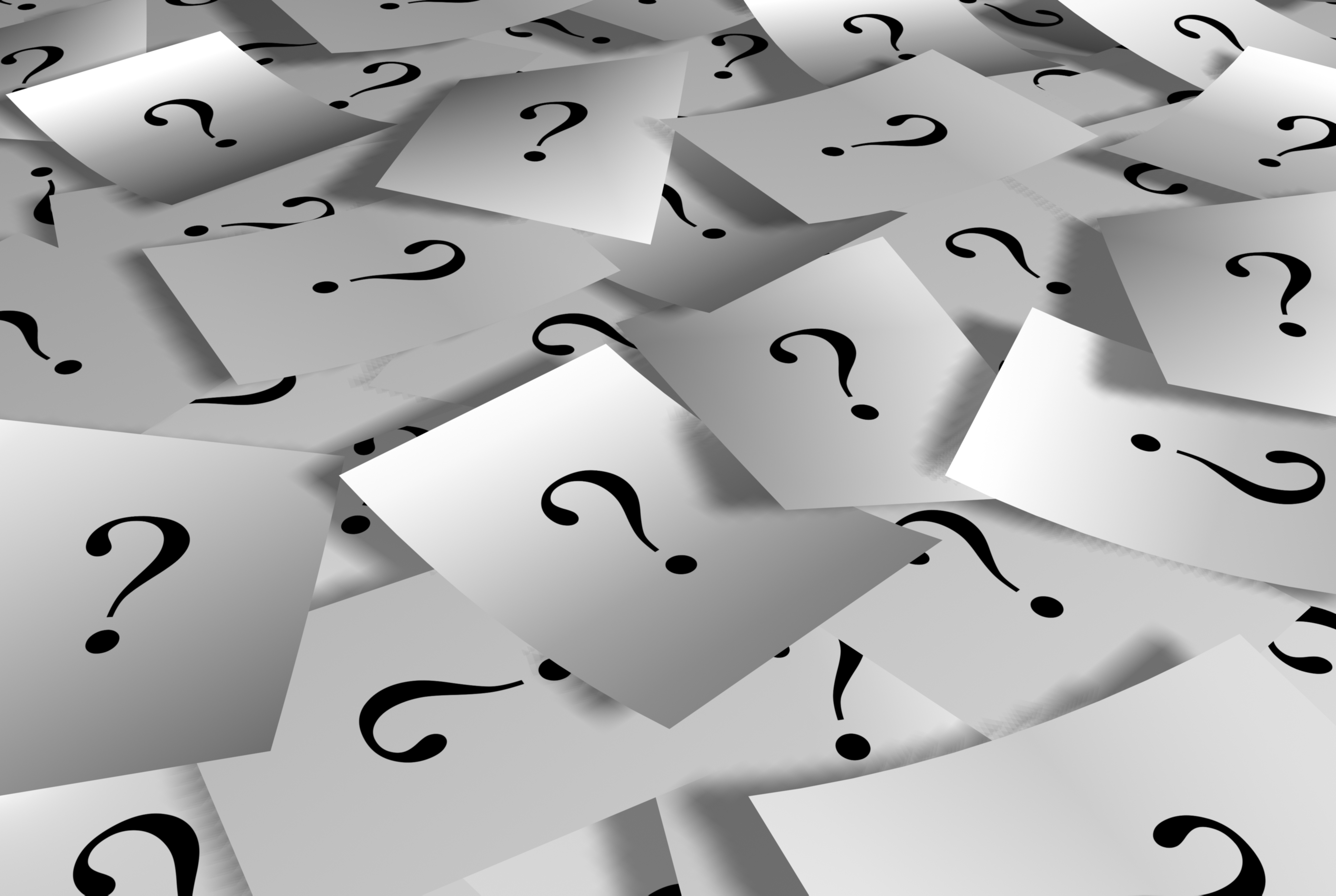 Kickoff!
Get Involved

Share Feedback

Win Prizes! (now thru the end of April)
The Conversation Starter
The Sage
That’s It!  What’s Next?
The webinar recording will be published on YouTube


I’ll be sending everyone:
A recording of the webinar
This PowerPoint presentation
Q&A sheet for questions we didn’t address during the session


This information will all be posted on the Blackbaud KnowHow blog and the CRM Resource Center:
www.blackbaudknowhow.com/blackbaud-crm
www.blackbaud.com/bbcrm
Questions?  Concerns?  Comments?
Email: caroline.barnes@blackbaud.com

Skype: carolinebarnes.bb

Message me on the Resource Center site:
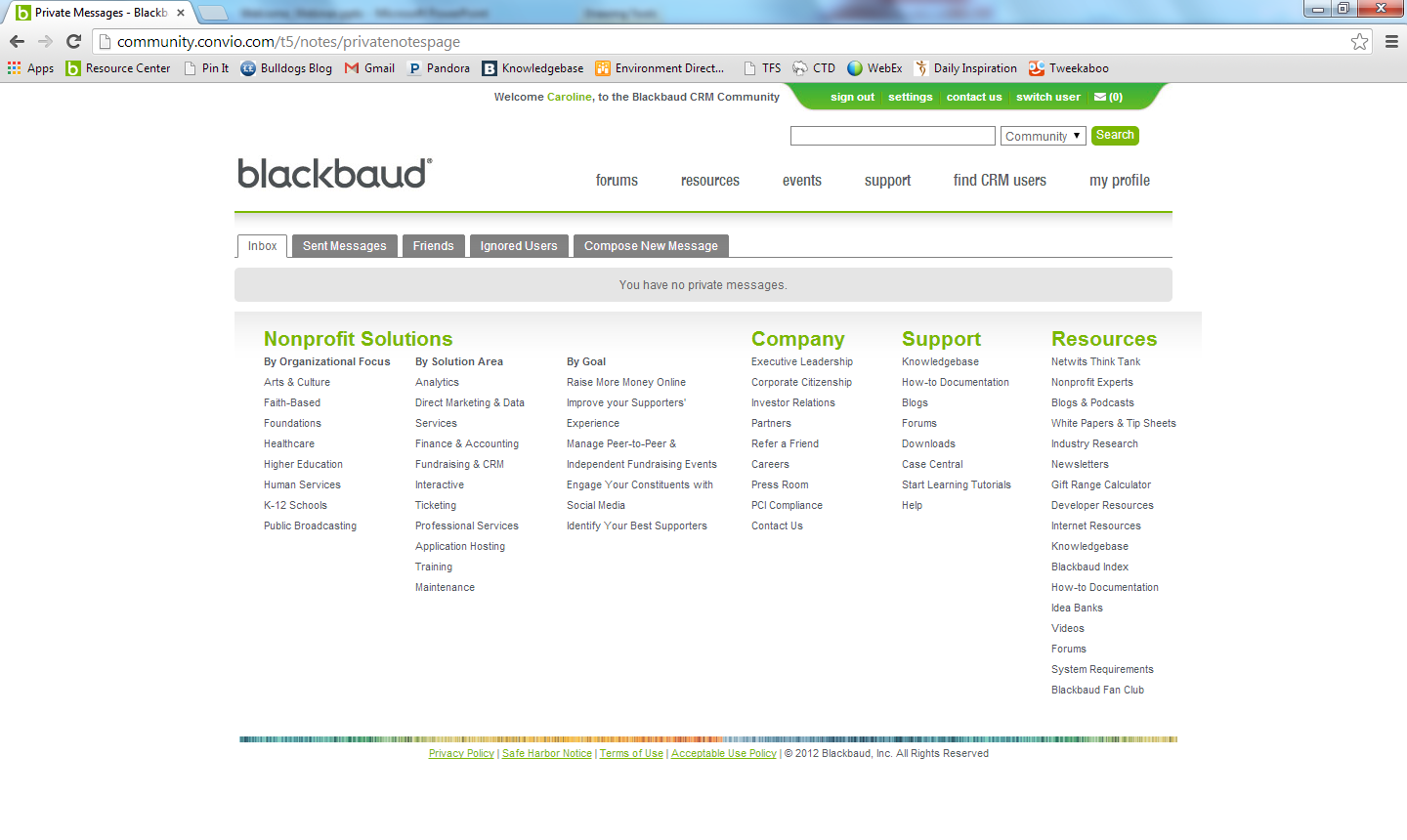